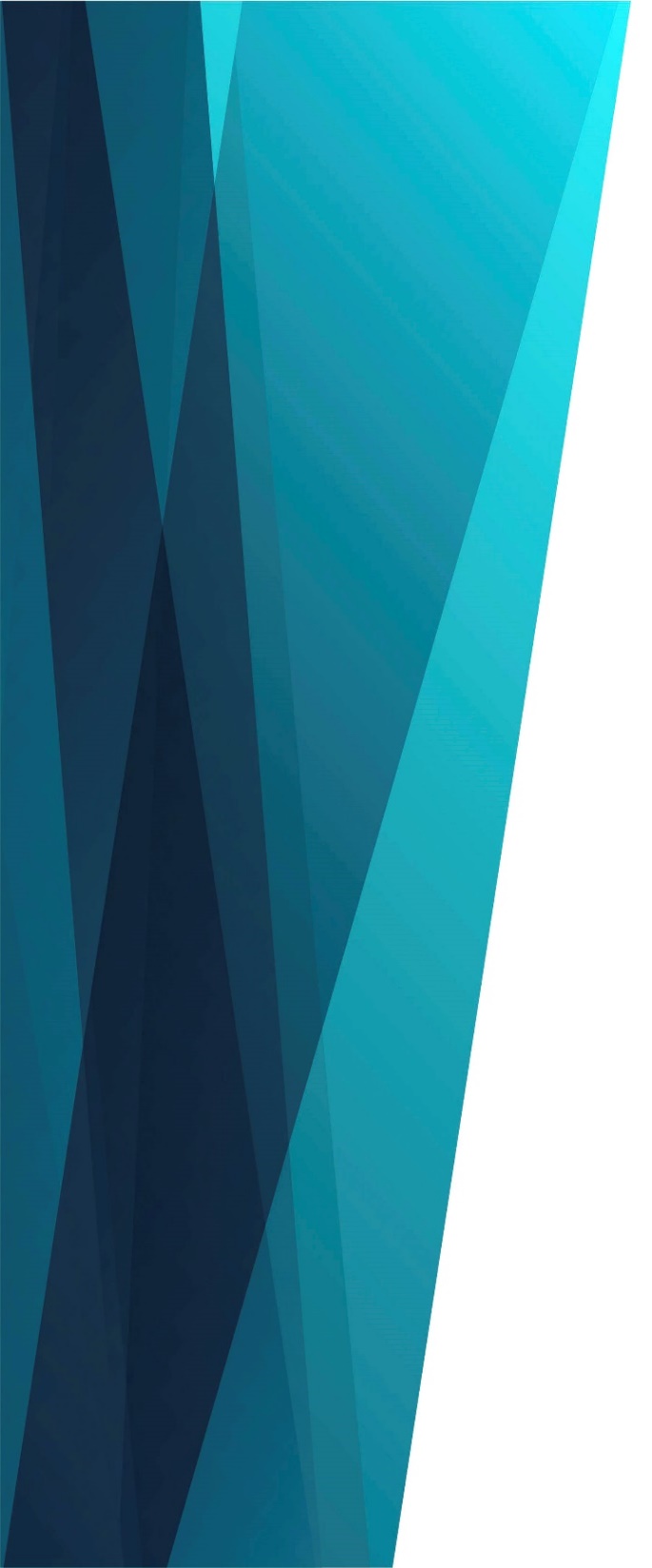 Благодать Господня
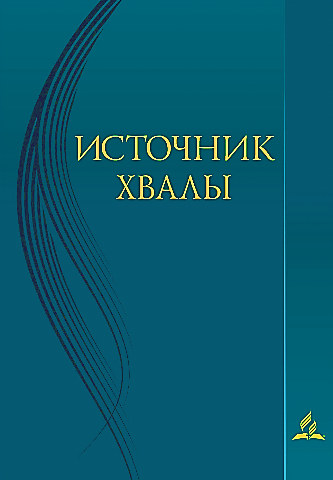 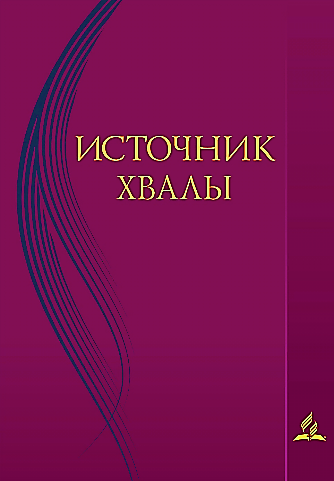 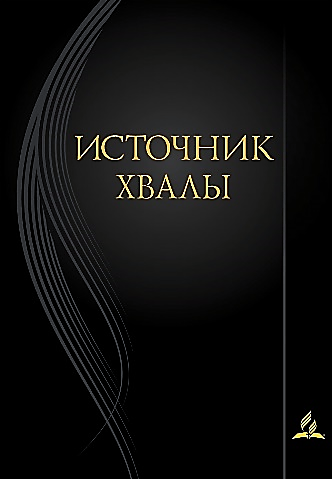 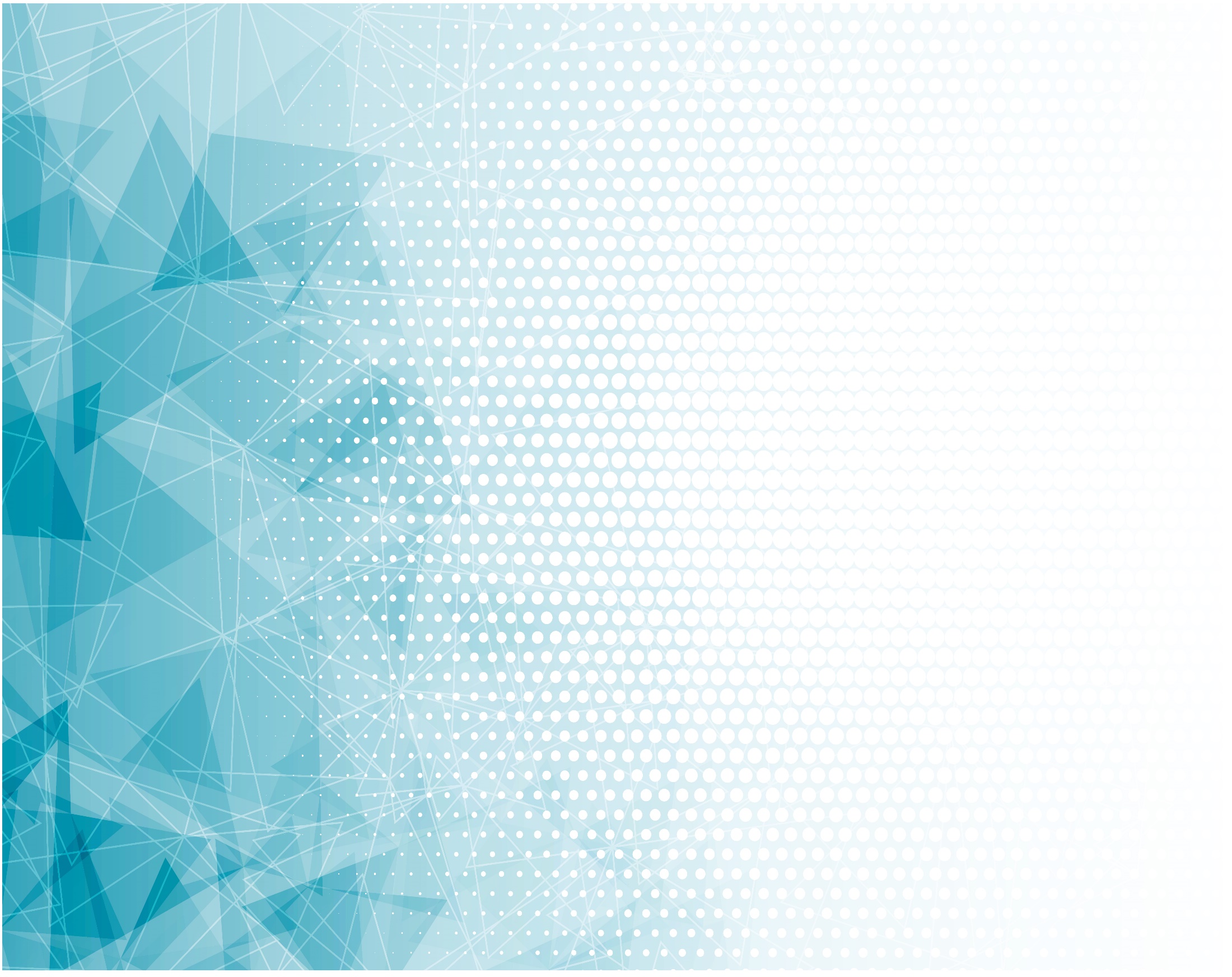 Благодать Господня 
И любовь Отца,
Привлекают к небу Страждущих сердца.
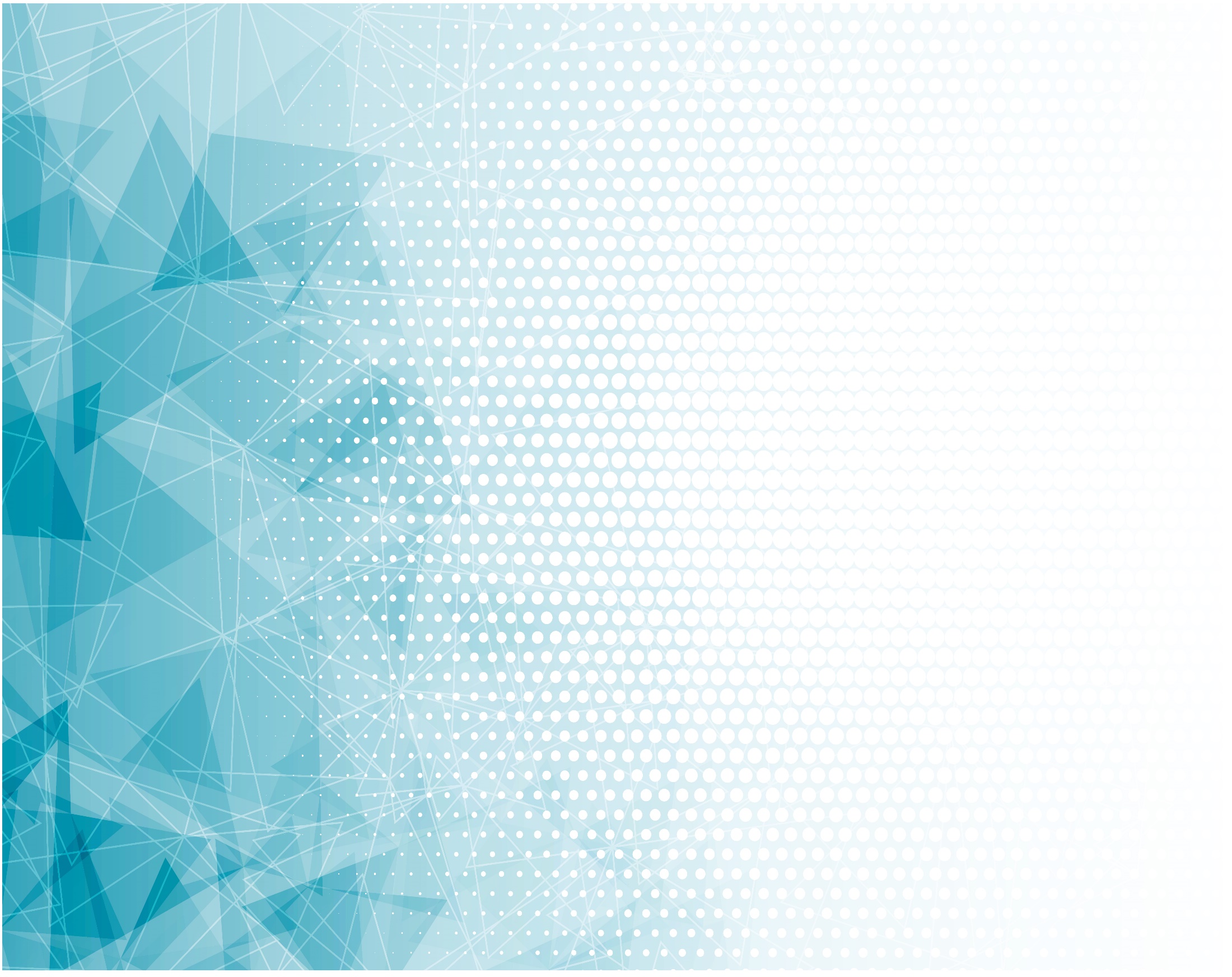 В мире лишь рыданья,
Скорби океан,
Тщетные желанья, Горечь и обман.
Тщетные желанья, 
Горечь и обман.
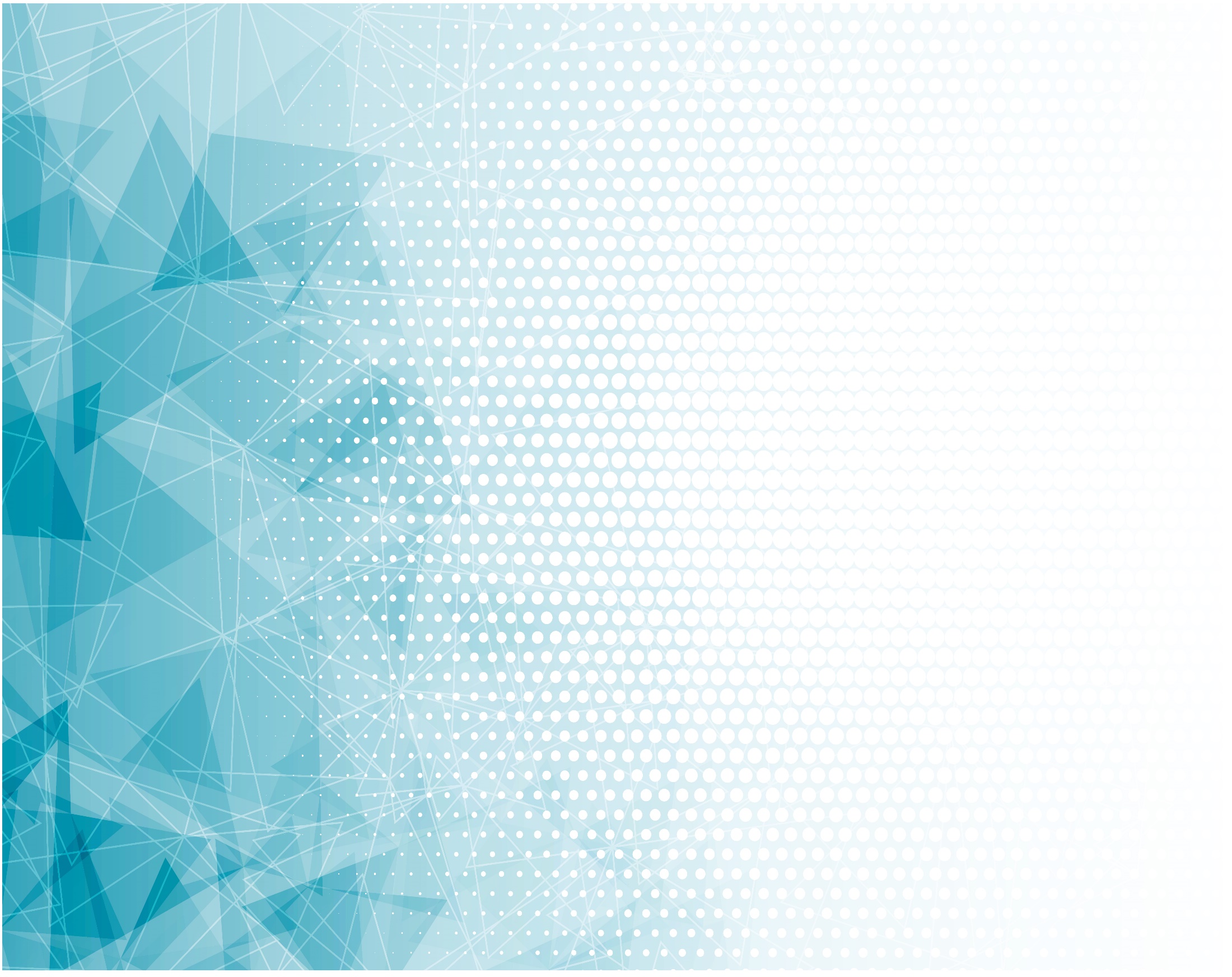 О Источник дивный Радости святой,
Озари, наполни дух 
И разум мой.
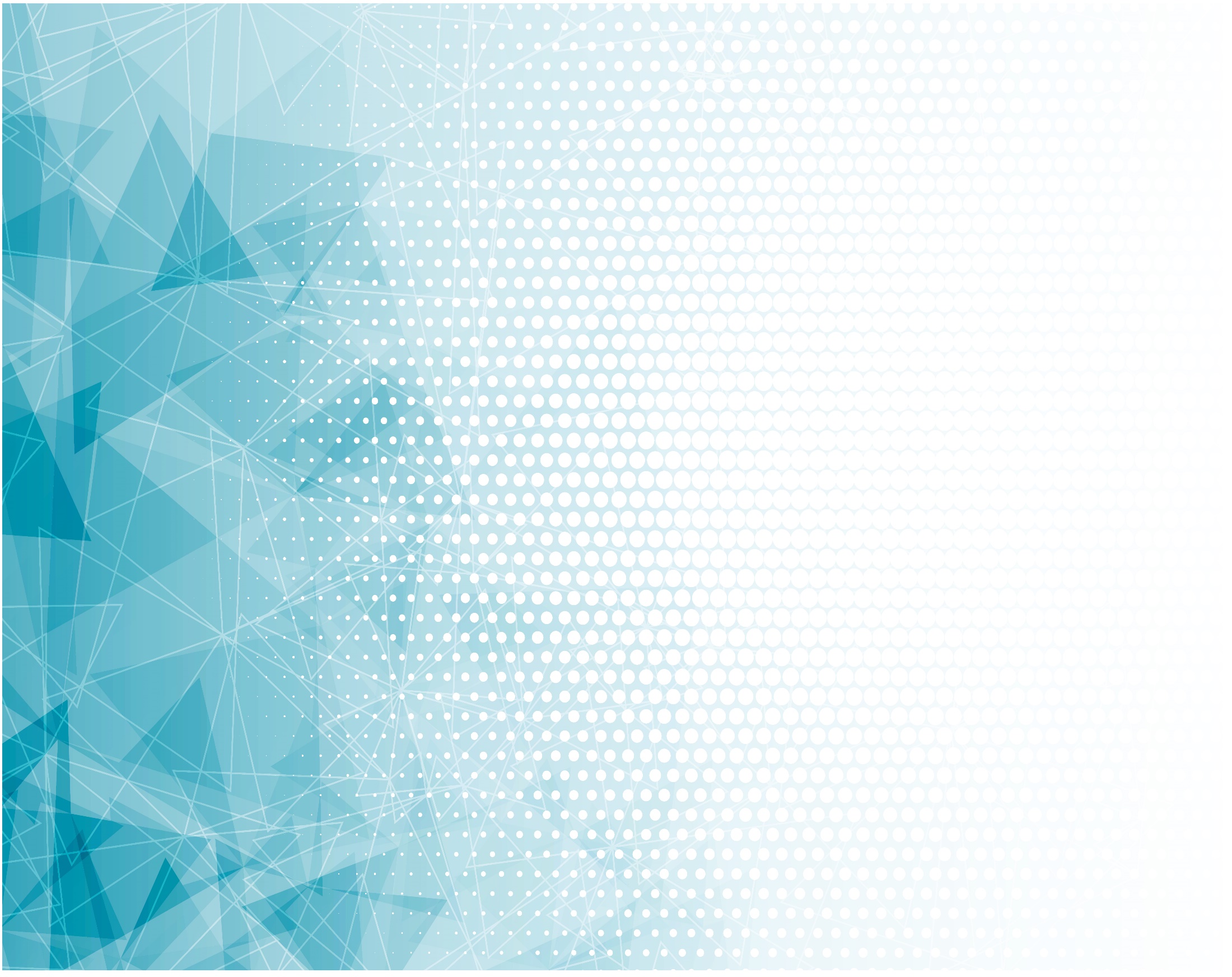 Освятить к служенью Можешь только Ты
Все мои стремленья, 
Все мои мечты.
Все мои стремленья, 
Все мои мечты.
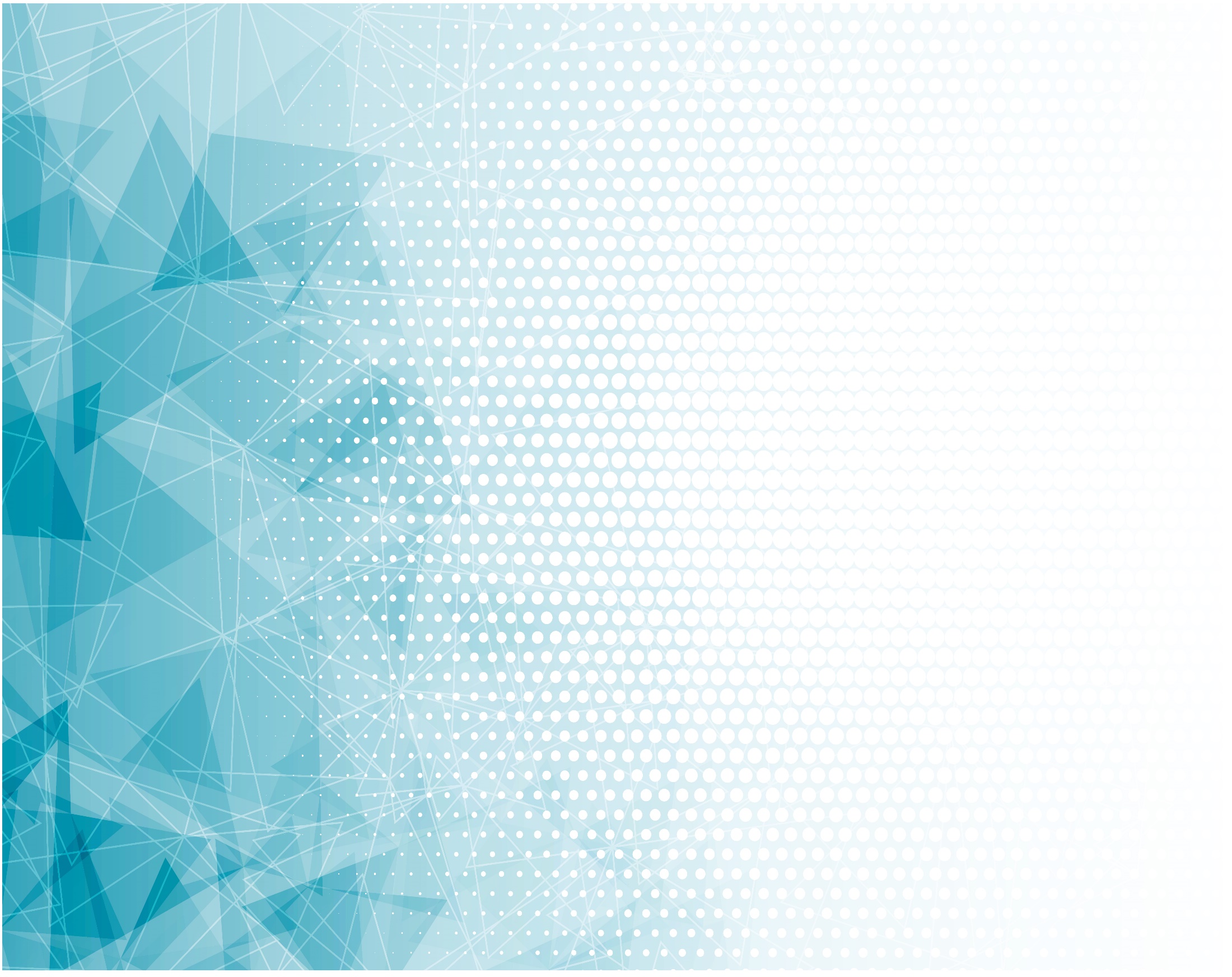 О Любовь святая, Солнцем будь моим,
Чтоб, тебя вбирая, 
Стал совсем другим,
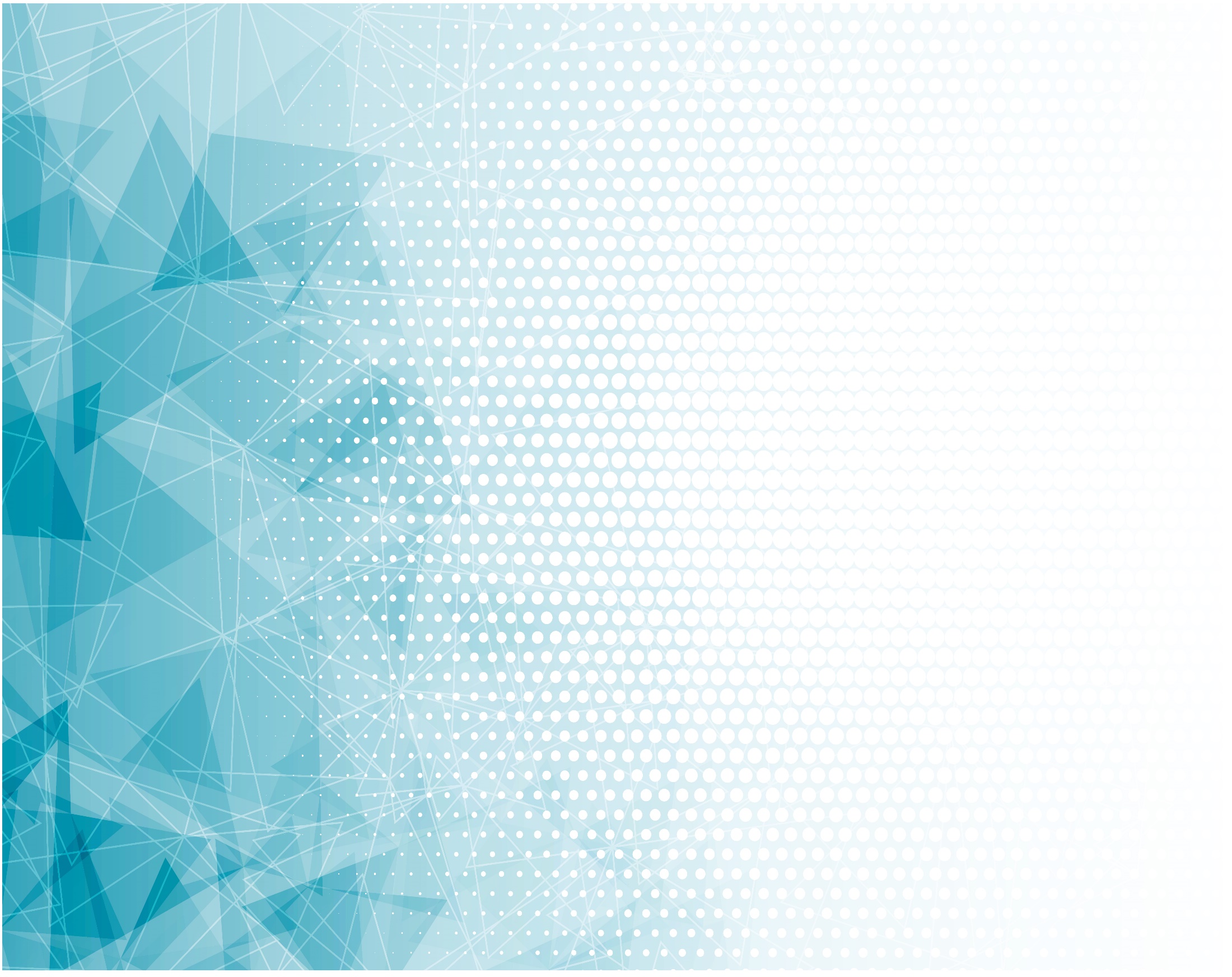 Чтобы научился 
Я Тебя любить,
Бескорыстным сердцем Ближнему служить.
Бескорыстным сердцем Ближнему служить.